Modul 9:Diagnostik und Förderung von Lese- und SchreibkompetenzenBlock 3: Lese- und Schreibförderung als Schulprogramm – Schulentwicklung mit BaCuLit
Inhalte dieses Modulblocks
Was lernen Sie in diesem Block?
Schulentwicklung als Trias von Unterrichts-, Organisations- und Personalentwicklung
Erster Schritt: Wo steht unsere Schule in der Lese- und Schreibförderung? Methoden der Bestandsaufnahme für den Ist-Zustand
Soll-Zustand definieren: SMART-Ziele und Prioritäten, Prozess der Veränderung organisieren
Implementierung: Erfolge überprüfen durch Evaluation, dauerhafte Verankerung der Verände-rungen in einem Schulprogramm
Grundlagen der Schulentwicklung
Schulentwicklung: Trias von Personal-, Unterrichts- und Organisationsentwicklung
Kontinuierliche Qualitätsentwicklung in Schulen
SE = PE + UE + OE
Um eine Schule erfolgreich weiterzuentwickeln bedarf es der Beachtung aller drei Bereiche.
5
[Speaker Notes: Hans-Günter Rolff bezeichnet Schulentwicklung als „Trias von Personal-, Unterrichts- und Organisationsentwicklung“. Wir erfahren, was darunter zu verstehen ist und schauen, in welchen Bereichen Möglichkeiten bestehen, Lese- und Schreibförderung in den gesamtschulischen Zusammenhang zu setzen.]
Übergeordnetes Ziel: Lernfortschritte der SuS
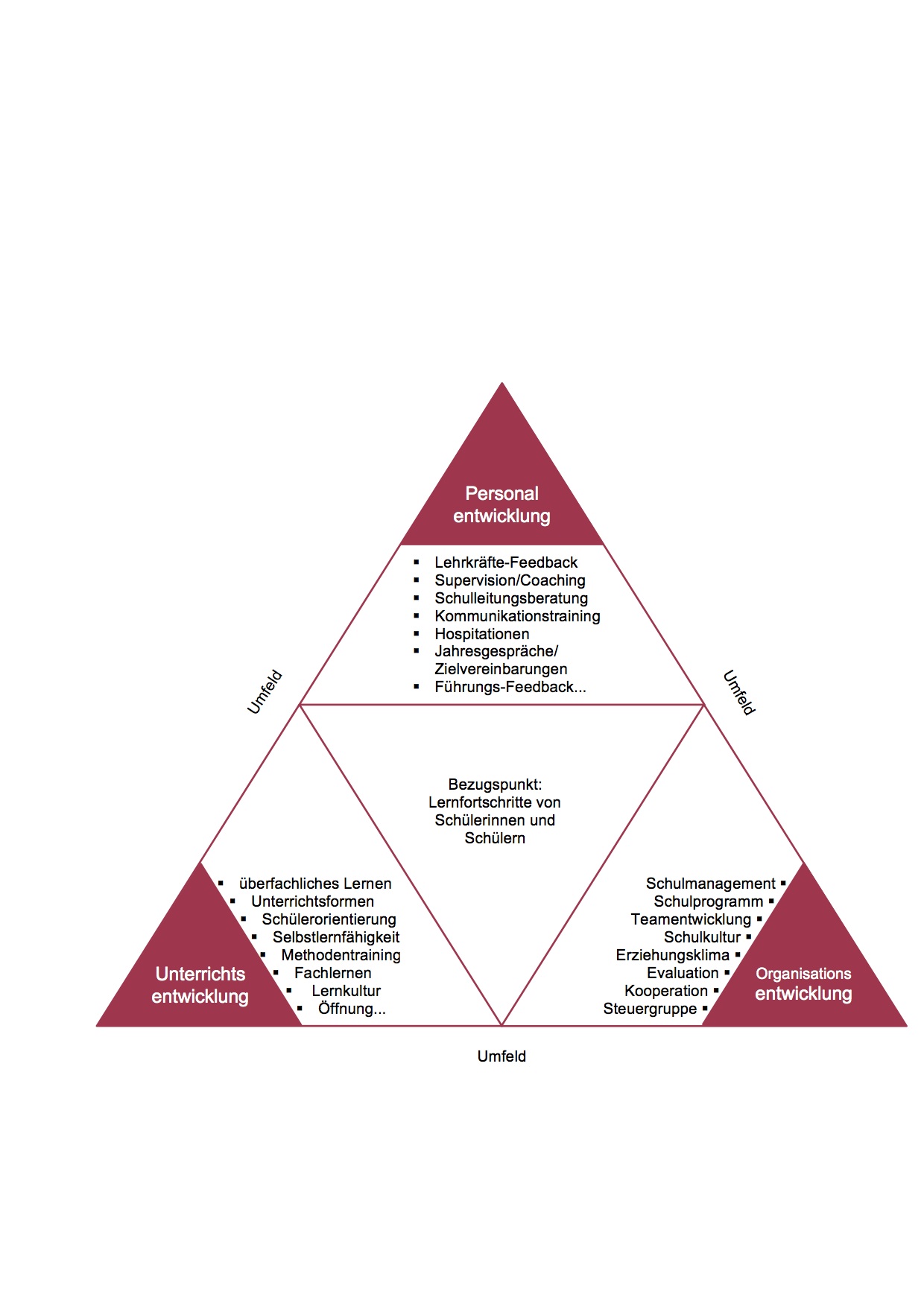 Abbildung nach 
Hans-Günter Rolff: Schulentwicklung kompakt, Beltz Verlag, Weinheim und Basel 2013
6
Gemeinsam Ziele entwickeln, vereinbaren und erreichen (Berater für Schulentwicklung RLP)
Ziele gemeinsam erreichen
Ist-Stand prüfen
Evaluation
Evaluation
Wege und Ziele prüfen
Schwerpunkte herausarbeiten
Kontinuierliche Qualitätsentwicklung in Schulen
Wege gemeinsam gehen
Ziele formulieren, Maßnahmen planen - dokumentieren
Ziele kommunizieren
Unterstützung durchSchulaufsicht
Sonstige Unterstützung
Unterstützung durch Experten
7
[Speaker Notes: Grafik: Berater für Schulentwicklung RLP
Als Ergebnis aus der Übung haben wir Unterricht als Kerngebiet der Entwicklungspotenziale ausgemacht, wenn es darum geht, Lese- und Schreibförderung so zu etablieren, dass auch Ergebnisse messbar werden.
Das Finden und Umsetzen von Entwicklungsfeldern an der Schule bedarf einiger grundlegender Überlegungen. Der Entwicklungskreislauf stellt die Phasen anschaulich dar:
Die Frage:  Wo stehen wir und wo wollen wir hin? ist entscheidend für das Gelingen. Darum sollte man VOR der Arbeit an der Entwicklung eines schulischen Leseförderkonzeptes eine Bestandsaufnahme machen und daran anknüpfend Schwerpunkte herausarbeiten, an denen gearbeitet werden sollte.  Mit der Formulierung und Kommunikation klarer Entwicklungsziele zusammen mit der konsequenten Einbeziehung der ganzen Schulgemeinschaft, ist man schon einen Schritt weiter auf dem Weg, die geplanten Vorhaben auch erfolgreich umzusetzen. Holen Sie alle ins Boot! Evaluieren Sie regelmäßig, wie weit Ihr Vorhaben gediehen ist! Justieren Sie entsprechend nach…]
Förderung von Lese- und Schreibfähigkeiten:Ziele finden, vereinbaren und umsetzen (RLP)
Analyse/
Diagnose
Einstieg
Ziel
festlegen
Aktivitäten
planen
Was möchten Sie im Hinblick auf die Förderung von Lese- und Schreibfähigkeiten an Ihrer Schule bezogen auf alle Fächer verändert haben?
Durchführen
Evaluation
Sprachsensible Schulentwicklung – ein Projekt aus NRW
Spirale zur Sprachsensiblen Schulentwicklung:
Bestandsaufnahme: Wo stehen wir?
Vision und Zielentwicklung: Wo wollen wir hin?
Planungsphase: Wie kommen wir dahin?
Umsetzung: Wie planen wir konkret?
Evaluation: Wie weit sind wir?
Verankerung: Wie wollen wir weiterarbeiten?
Bestandsaufnahme zur weiteren Entwicklung
Quelle: Das Projekt „Sprachsensible Schulentwicklung“, 2017
Schritte zur Entwicklung eines schulischen Lese-förderkonzepts (Krug & Nix 2017, vgl. AB2)
Durchführung der Bilanzierung mit Festschreibung der Entwicklungsziele (max. 3 für ein Schuljahr) für die Leseförderung
Steuerung der Teilnahme an den Fortbildungen zu den (…) Modulen
Erprobung der neuen Maßnahmen und Verfahren
Durchführung pädagogischer Konferenzen (…) zur Leseförderung mit:
Reflexion und Austausch zur Erprobung der Neuerungen
Festschreibung der verbindlichen Maßnahmen im schulischen Leseförderkonzept (Krug & Nix 2017, S. 133).
10
Bestandsaufnahme: Lese- und Schreibförderung an unserer Schule
Arbeitsauftrag für Gruppenarbeit mit AB1-AB3
Setzen Sie sich mit der vorgeschlagenen Methode einer Bestandsaufnahme zur Lese- und Schreibförderung an einer Schule auseinander und diskutieren Sie, welche Aspekte / Materialien dieses Vorschlages Sie für Ihre eigene Schule verwenden könnten. 
Stellen Sie die wichtigsten Aspekte des vorgeschlagenen Verfahrens und Ihrer Einschätzung anschließend in der Gesamtgruppe vor.
Arbeitsauftrag für Einzelarbeit und Gruppen-Austausch
Einzeln: Wählen Sie aus dem Angebot der 9 Module bzw. 23 Modulblöcke des BaCuLit-Kurses drei Kurseinheiten aus, die Ihnen für den Entwicklungsprozess an Ihrer Schule am wichtigsten scheinen. Markieren Sie Ihre Prioritäten mit drei Klebepunkten auf dem Kursprogramm an der Posterwand. (15 Min.)
Gesamtgruppe: Schauen Sie sich das Ergebnis an und nehmen Sie dazu Stellung! (Blitz-Feedback: 5 Min.)
Schulentwicklung in der Praxis: Ziele und Prioritäten definieren
Arbeitsauftrag für Gruppenarbeit:
Stellen Sie sich vor, Sie sind Mitglied einer „Steuergruppe Schulentwicklung im Bereich Lese- und Schreibförderung“ an Ihrer Schule und sollen einen Jahresplan erarbeiten. 
Werten Sie die Ergebnisse der Prioritätensetzung Fortbildungsbedarfe (mittels Klebepunkten) in Ihrer Kleingruppe aus, identifizieren Sie die hier zugrundeliegenden Defizite an Ihrer Schule und überlegen Sie, wie auf dieser Basis drei Ziele für das kommende Schuljahr formuliert werden könnten. Nutzen Sie dazu AB6 mit den Prinzipien einer SMART-Zielformulierung. 
Betrachten Sie nun genauer das Fortbildungsangebot der BaCuLit-Module (in PPT2 zu Modul 1.1 oder im Handbuch) und entwickeln Sie auf dieser Basis einen Fortbildungsvorschlag für ein Schuljahr.
Was sind SMART-Ziele?
SMART-Ziele formulieren - Beispiele
Schulentwicklung in der Praxis: Implementation, Evaluation und dauer-hafte Verankerung
Die weiteren Schritte in der Schulentwicklung (nach Krug & Nix 2017)
Personalentwicklung
 Welche Lehrkräfte nehmen in welchen Zeiträumen and welchen Fortbildungen teil?

2) Erprobung der neuen Maßnahmen und Verfahren (in Diagnostik & Förderung)
 durch alle Lehrkräfte
 ausreichend Zeit vorsehen!
20
Die weiteren Schritte in der Schulentwicklung (nach Krug & Nix 2017)
Erprobung der neuen Maßnahmen (in Diagnostik & Förderung) in vier Schritten:
Diagnose der Lese- bzw. Schreibkompetenz (d.h. Entscheidung für ein Diagnoseverfahren im jeweiligen Bereich); 
Auswahl der Fördermaßnahmen; 
Durchführung der Förderung und 
Evaluation der Förderung.
21
Die weiteren Schritte in der Schulentwicklung (nach Krug & Nix 2017)
Evaluation der neuen Maßnahmen (in Diagnostik & Förderung) in drei Schritten:
Ausfüllen eines kriteriengestützten Reflexionsbogens durch jede Lehrkraft; 
Durchführung pädagogischer Konferenzen zur Lese- und Schreibförderung mit Reflexion und Austausch zur Erprobung der Neuerungen; 
Festschreibung der verbindlichen Maßnahmen im schulischen Lese-und Schreibförderkonzept.
22
Definition von Maßnahmen im schulischen Lese- und Schreibförderkonzept (Beispiel nach Krug & Nix 2017)
Mögliche Darstellungsform:
Zeit für Fragen und Kommentare
25